DIO—Keeping up the Institutional NAS Requirements
PARTNERS IN MEDICAL EDUCATION, INC.
Heather Peters, M.Ed., Ph.D.
Introducing Your Presenter…
Heather Peters, M.Ed, Ph.D
GME Consultant

DIO & GME Specialist

Seasoned speaker at ACGME & sub-specialty national meetings

Institutional and Program accreditation experience

3 decades in education; Masters of Education in curriculum & evaluations, PhD concentration in secondary education & adult learning theories
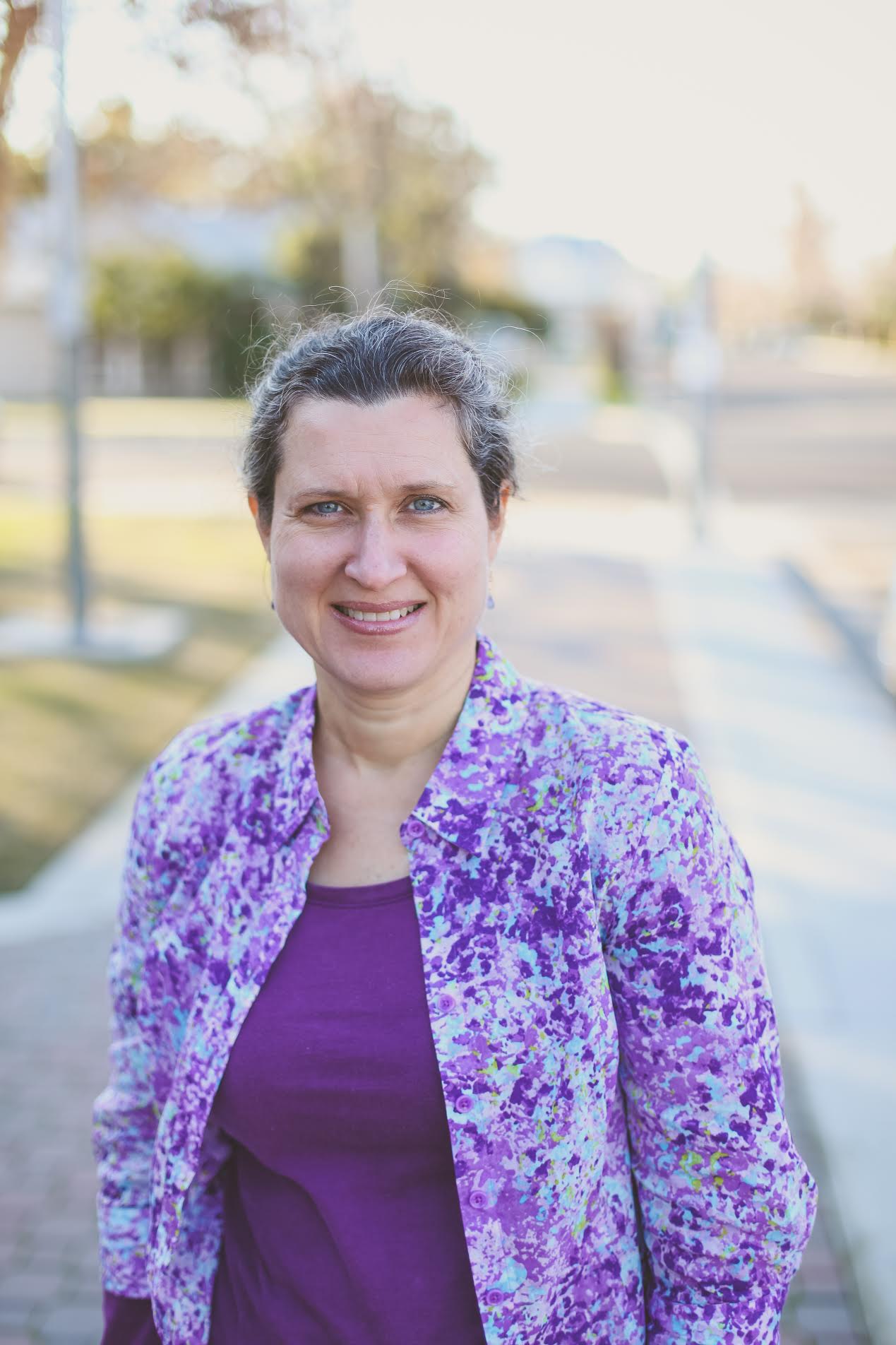 Presented by Partners in Medical Education, Inc. 2016
2
Goals & Objectives
DISCUSS the components of the GME environment that involve the DIO
IDENTIFY gaps in knowledge/experience to promote self-directed learning
PROVIDE resources (persons, agencies, websites) for obtaining necessary support or knowledge
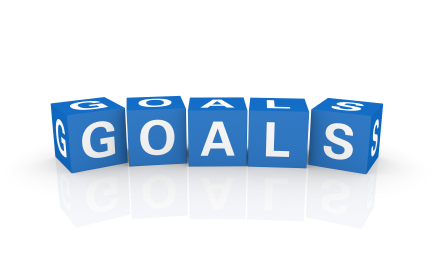 Presented by Partners in Medical Education, Inc. 2016
3
Contents for Presentation
Basics of Accreditation
GMEC
CLER
PD Evaluation
Network
Strategic Planning for the Future
Conclusions
Presented by Partners in Medical Education, Inc. 2016
4
Basics of Institutional Accreditation
Presented by Partners in Medical Education, Inc. 2016
5
Sponsoring Institutions
MPSI – Multiple Program Sponsoring Institution
SPSI – Single Program Sponsoring Institution
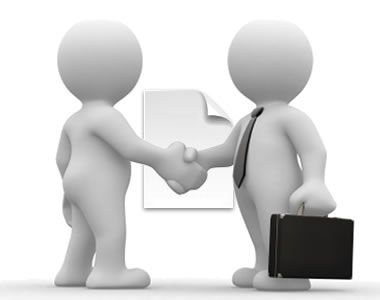 Presented by Partners in Medical Education, Inc. 2016
6
Institutional Accreditation
Programs operate under the authority and control of one (1) Sponsoring Institution
The SI maintains responsibility for oversight of all its ACGME-accredited programs
One DIO and one GMEC must have oversight authority and responsibility.
Presented by Partners in Medical Education, Inc. 2016
7
Purpose of Requirements
Sets accreditation standards for Sponsoring Institutions (SI)
Institutional Requirements: major revision effective July 2014
Minor revision effective 7/15 to address Sponsoring Institutions with only one program
Provides “peer evaluation” of SIs
Assesses the degree to which SIs comply with a published set of Institutional Requirements
Confers an accreditation status on SIs
Expecting substantial compliance
Presented by Partners in Medical Education, Inc. 2016
8
Institutional Review Committee (IRC)
12 members
Ten DIOs (includes one AOA representative)
One public member
One resident member
Staff includes:
Senior Vice President (Kevin Weiss, MD)
Executive Director (Paul F Johnson, MFA)
Senior Accreditation Administrator (Victoria Shaffer)
Presented by Partners in Medical Education, Inc. 2016
9
Institutional Responsibility
SI must comply with Institutional Requirements (IRs)
Programs must comply with applicable Institutional Requirements (IRs)
Programs/SIs must comply with Common Program Requirements (CPRs)
RRCs must ensure program compliance with the IRs and will refer suspected non-compliance to the IRC
Presented by Partners in Medical Education, Inc. 2016
10
Organization of IRs
Structure for Education Oversight
Institutional Resources
Resident/Fellow Learning and Working Environment
Institutional GME Policies & Procedures
Presented by Partners in Medical Education, Inc. 2016
11
Oversight and Administration (I.B.4.a)
Accreditation Status
Quality of all learning and working environments
Quality of educational experiences
Annual Program Evaluation (APE) processes
Processes related to reductions and closures
Presented by Partners in Medical Education, Inc. 2016
12
AIR: Oversight of Institutional Accreditation (I.B.5 – Outcome)
AIR is associated with identified performance indicators that are considered detail requirements
Results of institutional self study (Detail)
Results of ACGME survey (Detail)
Notification of programs accreditation statuses and self-study visits (Detail)
AIR must have monitoring procedures for action plans (Core)
Monitoring – document in GMEC minutes
Written executive summary of Air submitted to governing body each year (Core)
Presented by Partners in Medical Education, Inc. 2016
13
Special Review
Focus on Improvement

Effective oversight of underperforming programs (Core)
Special Review Protocol (Core)
Establishes criteria for underperformance (Core)
Results in report describing quality improvement goals, correction action, process for GMEC monitoring of outcomes (Core)

Special Review Report (SRR): Protected
During IRC accreditation review:
SRR = documentation of effective oversight of programs that warrant review (per SI’s protocol)
Will not generate citations or AFIs based on specific findings in the SRR
Presented by Partners in Medical Education, Inc. 2016
14
Resident Forum
Can be: council, town hall, or other forum (electronic)
SPSI: Does not have to have a forum
Purpose: Allows any resident to communicate directly to the Forum without going through representatives
Requirement: Report to DIO/GMEC
Requirement: Option to conduct forum without others present (Administration, DIO, faculty)
Presented by Partners in Medical Education, Inc. 2016
15
Single Accreditation System
Goals:
Consistency among accredited GME programs
Eliminate duplication for “dually” or “parallel” programs
Increase training opportunities for residents/fellowships applicants
4/1/15-6/30/20: Term of the Memorandum of Understanding (AOA and ACGME)
Presented by Partners in Medical Education, Inc. 2016
16
Reflection and Goal Setting
What element of accreditation do you need to investigate/learn more about in the next month?
(AIR, Special Review, Resident Forum, Other)
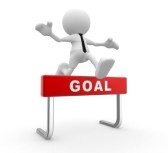 Presented by Partners in Medical Education, Inc. 2016
17
Questions?
Presented by Partners in Medical Education, Inc. 2016
18
GMEC
Presented by Partners in Medical Education, Inc. 2016
19
GMEC Content
Frequency
Voting Members
Subcommittees
Resident attendance
13 Responsibilities
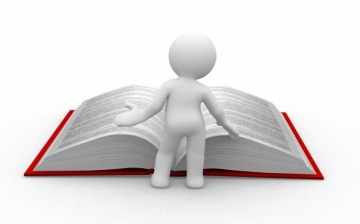 Presented by Partners in Medical Education, Inc. 2016
20
Frequency
Minimum of once per quarter

When is this not enough?
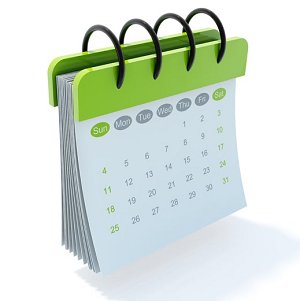 Presented by Partners in Medical Education, Inc. 2016
21
Voting Members
DIO
PDs from all ACGME-accredited programs
2 peer-selected residents
Patient Safety/Quality Improvement Officer
SPSI: At least one person from another department actively involved in GME
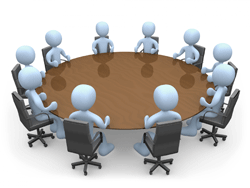 Presented by Partners in Medical Education, Inc. 2016
22
Additional Members
As determined by the GMEC

Caution:
Too many at the table may lead to…
Ineffective oversight
Stilted discussions
Compromised confidentiality
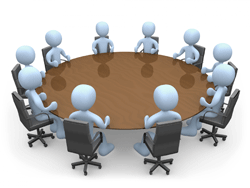 Presented by Partners in Medical Education, Inc. 2016
23
Subcommittees (I.B.2)
Most will report to GMEC
Most need peer-selected resident

Why not all?
If the subcommittee work has to do with Institutional Requirements, then it needs to report to GMEC and have a peer-selected resident
AIR Oversight Subcommittee
If the subcommittee work does not have to do with IRs, then it does not need to report to the GMEC and have a peer-selected resident
Resident Retreats, Entertainment
Presented by Partners in Medical Education, Inc. 2016
24
Resident Attendance (I.B.3)
Minimum of 1 per meeting
If you do not have at least one resident, don’t hold the meeting

SPSI: 2 residents requirement waived if only 1  resident in the SI
Presented by Partners in Medical Education, Inc. 2016
25
Review and Approval13 Responsibilities (I.B.4.b)
GME policies
Stipends/benefits
New applications
Changes in complement
Program structure or duration of education
Additions/Deletions
New PDs
Progress Reports
CLER responses
Duty hour exceptions
Voluntary withdrawal of accreditation
Requests for appeal of adverse action
Appeal presentations
Presented by Partners in Medical Education, Inc. 2016
26
Reflection and Goal-Setting
Is your GMEC effective?
Do they understand their role in program oversight?
If not, what changes should be made?
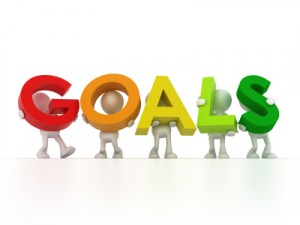 Presented by Partners in Medical Education, Inc. 2016
27
Questions?
Presented by Partners in Medical Education, Inc. 2016
28
CLER
Presented by Partners in Medical Education, Inc. 2016
29
CLER Focus Areas
Patient Safety
Healthcare Quality
Supervision
Transitions of Care
Fatigue Management
Professionalism
Presented by Partners in Medical Education, Inc. 2016
30
Main Components of CLER Visit
Meetings at the beginning and end with senior leadership (DIO and CEO must be present)
Group meetings with residents, core faculty, and program directors
Walking rounds
Team huddles
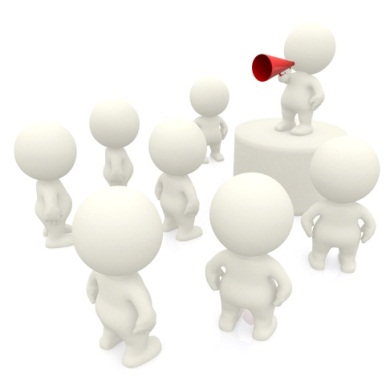 Presented by Partners in Medical Education, Inc. 2016
31
Scheduling the Site Visit
2-3 days depending on size of SI
Short notice—no less than 10 days
Initial call to DIO
Visit confirmed based on availability of both of the DIO and the CEO
Follow-up call with lead visitor

Black out dates – watch email and ACGME site
Presented by Partners in Medical Education, Inc. 2016
32
Optimizing CLER
Not an accreditation visit – no citations
Create a safe place for honest, open discussion and feedback
Before visit:
Start or continue conversations with C-Suite and GME leadership
Do not provide answers to participants
Assure everyone that there are no right answers
During visit:
Repeated messages to participants
Confidentiality
Anonymity
After visit:
Avoid debriefing activities to identify sources of findings
Continue dialogue between C-Suite and GME leadership
Focus on systems-based approaches to problem-solving
Adapted from “The CLER Program” Presented at ACGME DIO Pre-Conference 2016 (Robin Newton)
Presented by Partners in Medical Education, Inc. 2016
33
CLER Evaluation Process
Oral Report: End of Visit
Written Report: 6-8 weeks
SI: Optional response to report
National aggregated de-identified data for comparison
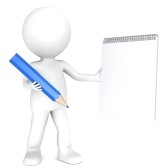 Presented by Partners in Medical Education, Inc. 2016
34
Reflection and Goal-Setting
How will you approach your future CLER visits?
How integrated are your GME programs into your hospital(s)?
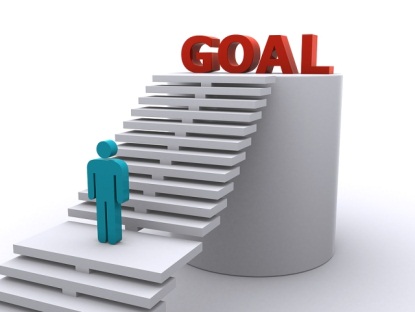 Presented by Partners in Medical Education, Inc. 2016
35
Questions?
Presented by Partners in Medical Education, Inc. 2016
36
Program Director Support & Evaluation
Presented by Partners in Medical Education, Inc. 2016
37
Program Director Characteristics
Common Program Requirements
Steven H Rose, MD & Julie A Doherty, MBA, Mayo Clinic
Commitment and dedication to program
Concern, interest and respect for trainees
Education/practice (service) balance
Use feedback to improve program
Encourage trainees to participate in quality improvement ad patient safety projects
Encourage trainees to complete projects for presentation/publication
Monitor and ensure appropriate faculty supervision
Demonstrate integrity and accountability
Inspire
Adapted from “Program Director Assessment: Leadership and Administrative Effectiveness” presented at ACGME DIO Pre-Conference 2016 (Steven Rose & Julie Doherty)
Presented by Partners in Medical Education, Inc. 2016
38
How to Gather Data
ACGME Survey

360 degree evaluation
Self
Faculty comments
Residents comments

Question: What if you receive confusing data?

Develop protocol for obtaining primary data and secondary data, if initial data indicates a need for it
Mixed data
Significantly negative data
Presented by Partners in Medical Education, Inc. 2016
39
Special Considerations
Small program – confidentiality
New Program Director
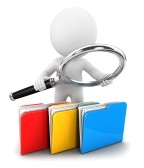 Presented by Partners in Medical Education, Inc. 2016
40
Reflection and Goal-Setting
Which of your program directors should be first on your list?
Who in your GME office could assist with this process?
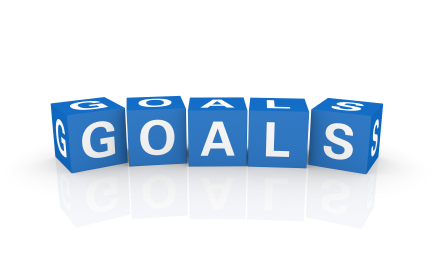 Presented by Partners in Medical Education, Inc. 2016
41
Questions?
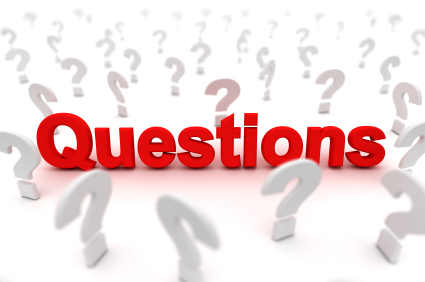 Presented by Partners in Medical Education, Inc. 2016
42
Your Network
Adapted from “The Community Out There: A Far Bigger Community Awaits You” presented at ACGME DIO Pre-Conference 2016 (James Zaidan)
Presented by Partners in Medical Education, Inc. 2016
43
Current ACGME Member Organizations
American Board of Medical Specialties (ABMS)
Association of American Medical Colleges (AAMC)
American Hospital Association (AHA)
American Medical Association (AMA)
American Osteopathic Association (AOA)
American Association of College of Osteopathic Medicine (AACOM)
Council of Medical Specialty Societies (CMSS)
Presented by Partners in Medical Education, Inc. 2016
44
Sponsoring Institution 2025
18-month project
Future vision of accredited SIs
Data gathering: Spring/Summer/Fall 2016
Guide: 
institutional accreditation
improvement processes
Presented by Partners in Medical Education, Inc. 2016
45
Alphabet Soup for DIOs
ADEA: Age Discrimination & Employment Act
ADA: Americans with Disabilities Act
FMLA: Family Medical Leave Act
USERRA: Uniformed Services Employment & Reemployment Rights Act
Title VII of the Civil Rights Act
Title IX of the Education Amendments Act of 1972
Presented by Partners in Medical Education, Inc. 2016
46
Title VII of the Civil Rights Act
Prohibits discrimination by employers on the basis of race, color, religion, sex or national origin
Prohibits discrimination against an individual because of his or her association with another individual of a particular race, color, religion, sec or national origin, such as by interracial marriage. 
Supplemented with legislation prohibiting discrimination related to pregnancy, age or disability
Presented by Partners in Medical Education, Inc. 2016
47
Title X
No person in the United States shall, on the basis of sex, be excluded from participation in, be denied the benefits of, or be subjected to discrimination under any education program or activity receiving federal financial assistance.
“…when students suffer sexual assault and harassment, they are deprived of equal and free access to an education.”

ACLU website, retrieved 7/1/16
Presented by Partners in Medical Education, Inc. 2016
48
ACGME.ORG
Take time to learn this website
Visit it frequently – put a reminder on your calendar
Data Collection Systems:
ADS
Case Logs
Surveys
Program/SI Database
Accreditation:
Institutional Requirements
Common Program Requirements
Specialty Requirements
Presented by Partners in Medical Education, Inc. 2016
49
Opportunities for DIO Development
ACGME National Meeting – DIO preconference
ACGME Summer Webinar Series
AAMC Group on Residency Affairs (GRA)
AAMC Competencies for GME Leadership
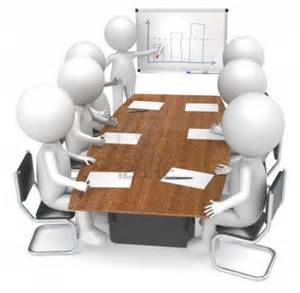 Presented by Partners in Medical Education, Inc. 2016
50
Reflection and Goal-Setting
Who is part of your current network?
Who should you add to your network?
What activities will you look into to enhance your GME leadership skills?
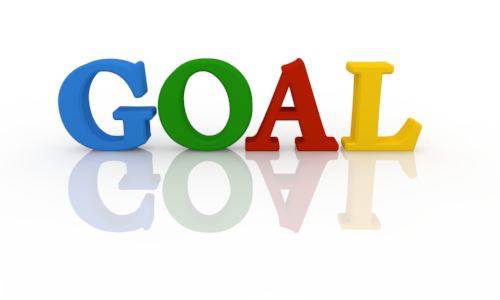 Presented by Partners in Medical Education, Inc. 2016
51
Questions?
Presented by Partners in Medical Education, Inc. 2016
52
Strategic Planning for GME
Presented by Partners in Medical Education, Inc. 2016
53
Starting the Process
Get ahead of the “self-study process” for institutions
Start to think about where you would like to be in 5 years…
What do you enhance in your GME program?
What do you want to streamline?
What do you want to be known for?
Review your AIRs from the past years
What issues would you like to eliminate?
Who are your stakeholders in building your vision?
GMEC/GME
Program Leadership
Senior Leadership (Hospital, Healthcare System, Academic Institutions)
Others who have a stake
Presented by Partners in Medical Education, Inc. 2016
54
Next Steps
Key Players in a Successful Strategic Plan
Driver – this can by you or it can be someone who works closely with you and has a good understanding of your vision and strategic planning
Stakeholder Group --
Team – not the same as the stakeholders; does the nitty-gritty of implementation

Option: If you don’t feel that you have a someone who has strategic planning skill set, you can have an external consultant and an internal driver.
Presented by Partners in Medical Education, Inc. 2016
55
Some Strategic Planning Tips
This will be a “long term” project
Initial visioning and development of work strands
Creating consensus for phase 1
Setting benchmarks for phase 1
Evaluating progress of phase 1
Revisiting of vision and development of new/revised work strands
Creating consensus for phase 2
Setting benchmarks for phase 2
Evaluating progress of phase 2
During this process, you will have CLER visits, Institutional Site Visits, Program Site Visits
Be prepared to incorporate these activities into your work strands
Presented by Partners in Medical Education, Inc. 2016
56
Reflection and Goal-Setting
What are your preliminary thoughts for your 5 year vision?
Who would be a good driver of a project like this or should you be the driver?
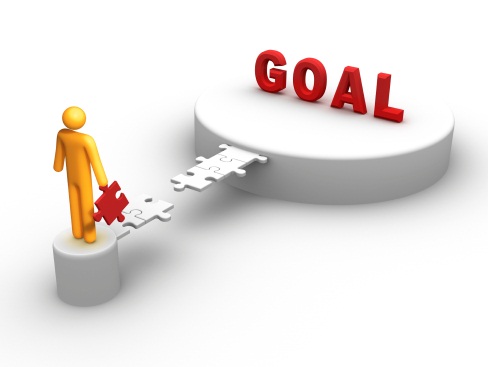 Presented by Partners in Medical Education, Inc. 2016
57
Questions?
Presented by Partners in Medical Education, Inc. 2016
58
Take Home Points
Don’t do this alone
The responsibilities of the DIO cannot be done by one person – you need your GME/GMEC and others to be successful
Take time to dream
Reflection is key to improvement
Create a professional development plan for yourself 
Keeping up on your knowledge requirements cannot be incidental
Presented by Partners in Medical Education, Inc. 2016
59
Questions?
Presented by Partners in Medical Education, Inc. 2016
60
Upcoming Live Webinars


New Program Accreditation.
  Let’ Get Started
Tuesday, September 13, 2016
12:00pm – 1:00pm EST

Annual Institutional Review
Thursday, September 22, 2016
12:00pm – 1:00pm EST

GME Finance – The Basics (2016 Update)
Thursday, October 13, 2016
12:00pm – 1:00pm EST

Maximizing Resident Forums
Tuesday, October 27, 2016
12:00pm – 1:00pm EST


www.PartnersInMedEd.com


Partners® Snippets
On-Demand Webinars
GMEC Check-Up: Is your GMEC 
meeting its responsibilities?

    A Proactive Approach to Supervising Residents Improves Patient Safety

New Institutional Accreditation:
Let’s Get Started!

Dealing Effectively with the
 Struggling Medical Learner

Special Review: Required and Useful

Osteopathic Recognition 

Fatigue Management & Mitigation
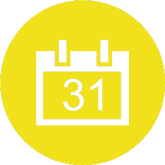 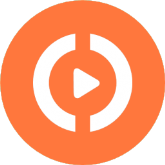 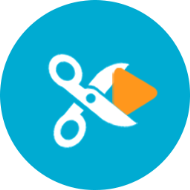 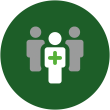 Contact us today to learn 
how our Educational Passports can save you time & money! 
724-864-7320
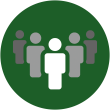 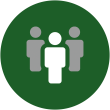 Presented by Partners in Medical Education, Inc. 2016
61
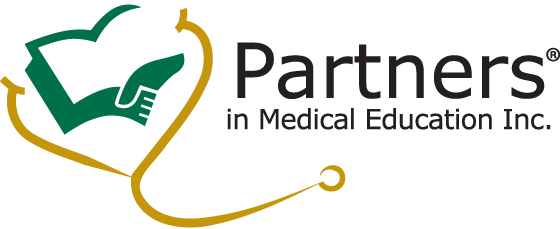 Partners in Medical Education, Inc. provides comprehensive consulting services to the GME community.  

Partners in Medical Education
724-864-7320  |  info@PartnersInMedEd.com

Heather Peters, M.Ed, Ph.D    
 heather@partnersinmeded.com

www.PartnersInMedEd.com
Presented by Partners in Medical Education, Inc. 2016
62